Client etTuteur technique:M Pasquier (Polytech)
Tutrice Industrielle:Mme Goi
Acquisition Rapide Multivoies
P16A01 : Revue Finale – 14/12/16Christopher Brière – Pierre Flodrops
Polytech Clermont-Ferrand – Génie Electrique : Projet Industriel 2016-2017
Plan
Contexte du projet
Cahier des charges et contraintes 
Solution technique retenue
Avancement
Exposé des résultats actuels
Continuité du projet
Conclusion et Bilan
2
Contexte du projet
Observer l'évolution de plusieurs grandeurs physiques intervenant sur un moteur électrique triphasé:
6 tensions simples
3 tensions de commande
4 courants
1 couple moteur
1 vitesse de rotation
BUT DU PROJET
Permettre de valider une loi de commande appliquée sur un moteur
3
Cahier des charges
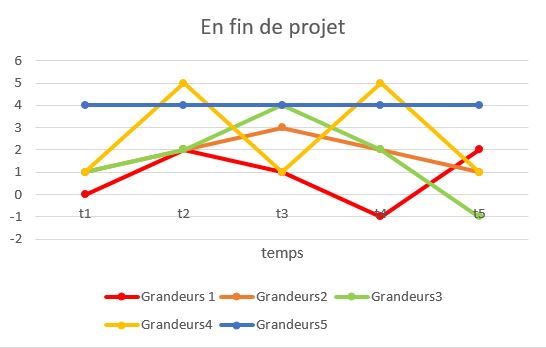 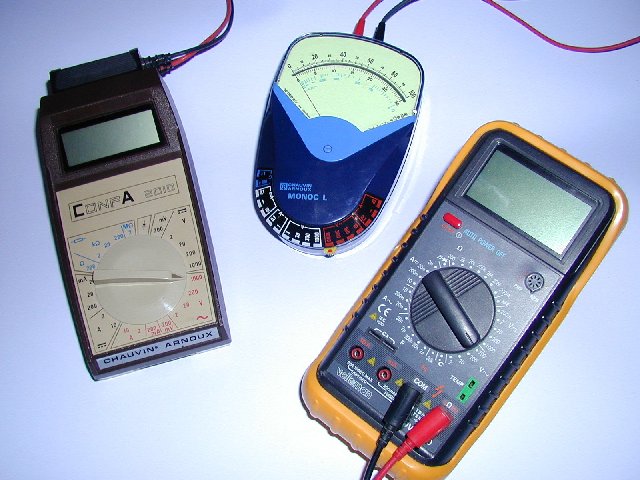 Projet
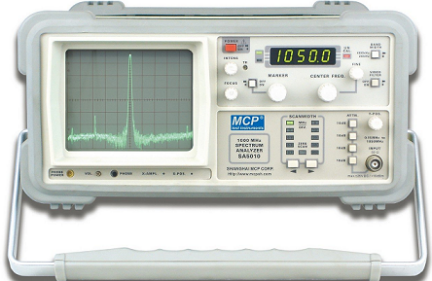 Enregistrement de l’évolution de 15 grandeurs physiques (Tension, Courant, Vitesse, Puissance)
Utiliser les capteurs fournis par le client
Simultanéité des acquisitions
Période d’acquisition : 2us max


Précision des mesures : 2%
Prendre en compte un signal de trigger 
Tracé de l’évolution temporelle
4
Schéma fonctionnel
Capteur 1
Adaptation en tension 1
Echantillonnage
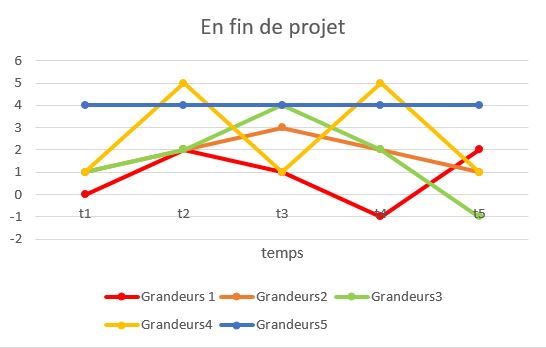 Gestion
des échantillons
Transfert des échantillions
Capteur 15
Adaptation en tension 15
Echantillonnage
Logiciel
Carte mère
Cartes filles
5
Solution Technique Retenue
Carte Fille x15
Conversion Analogique Numérique
Adaptation en Tension
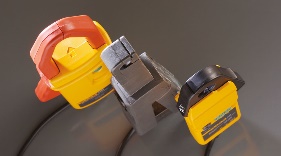 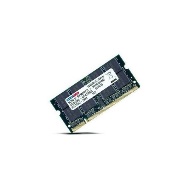 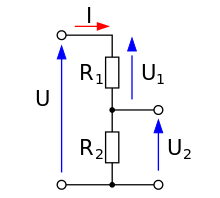 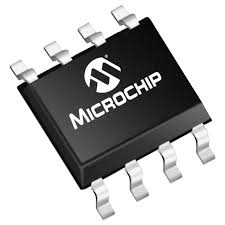 Communication SPI
Tension 0-3.3V
Module mémoiretype FIFO
Microcontrôleur fils
Gestion des données acquises(stockage et transfert)
Générer un fichier de résultats (fichier .txt)
Lire et exploiter les données (affichage et calcul)
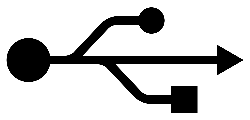 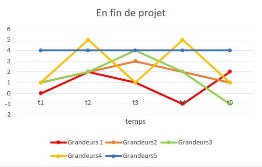 Communication SPI
CommunicationUSB
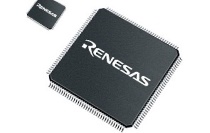 Fonction USB
Carte Mère
Microcontrôleur père
6
WBS
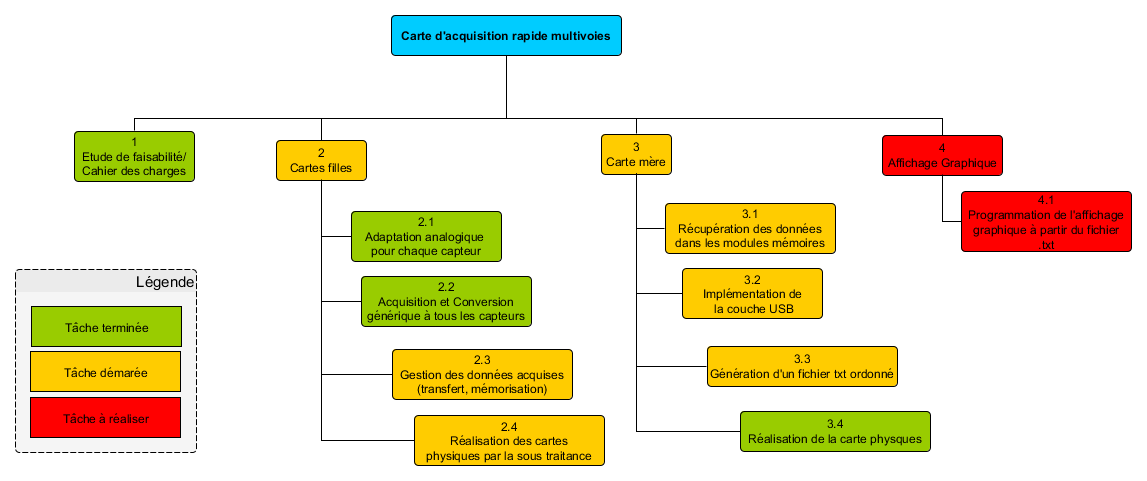 7
Gantt
8
Exposé des résultats
Carte Fille x15
Conversion Analogique Numérique
Adaptation en Tension
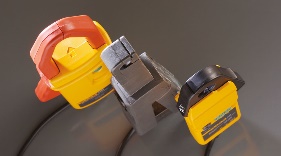 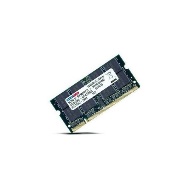 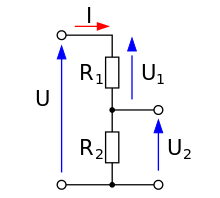 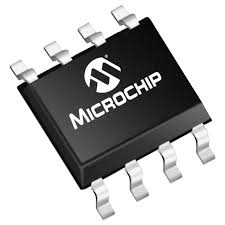 Communication SPI
Tension 0-3.3V
Module mémoiretype FIFO
Microcontrôleur fils
Gestion des données acquises(stockage et transfert)
Générer un fichier de résultats (fichier .txt)
Lire et exploiter les données (affichage et calcul)
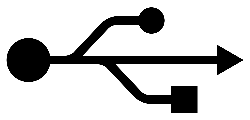 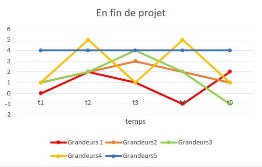 Communication SPI
CommunicationUSB
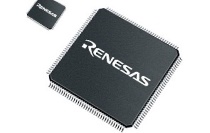 Carte Mère
Microcontrôleur père
9
Continuité du projet
Carte fille:
Réaliser la création physique des cartes
Carte mère:
Des projets types existent et permettent de remplir les fonctions voulues (MLA)
Génération du fichier texte sur microcontrôleur père
Couche USB pour permettre le transfert du fichier de résultats
Les adapter sur la cible choisie
Exploitation:
Créer un script Matlab permettant la lecture du fichier de resultats
10
Conclusion et Bilan
Acquisition Rapide Multivoie: Permettre l’observation de plusieurs grandeurs physiques


Réalisation du cahier des charges
Solution technique définitive
Adaptation en tension
Module de conversion générique


Mauvaise estimation du temps prévu au départ
Manque de recul vis-à-vis des problèmes rencontrés
Projet
Avancement
Présentation de projet : 4 Janvier 2017


Préparer la suite du projet en assurant les fonctions réalisées
Avancer sur les fonctions encore non-réalisées
Prochaine RDV
Objectifs
Justification du retard
11
Merci de votre attentionAvez-vous des questions?
12